¡AQUÍ VIENE, 
SALID A RECIBIRLE!
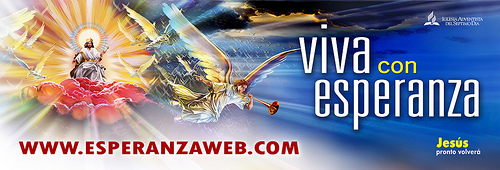 Pr.  Alberto Peña Salvatierra
Docente Facultad de Teología UNIVERSIDAD PERUAN UNIÓN
EL SEXTO SELLO: TIEMPO DEL FIN
“Miré cuando abrió el sexto sello, y hubo un gran terremoto. El sol se puso negro como tela de luto, la luna entera se volvió toda como sangre y las estrellas del cielo cayeron sobre la tierra, como la higuera deja caer sus higos cuando es sacudida por un fuerte viento. El cielo se replegó como un pergamino que se enrolla, y todo monte y toda isla fueron removidos de sus lugares. Los reyes de la tierra, los grandes, los ricos, los capitanes, los poderosos, todo esclavo y todo libre, se escondieron en las cuevas y entre las peñas de los montes, y decían a los montes y a las peñas: «Caed sobre nosotros y escondednos del rostro de aquel que está sentado sobre el trono, y de la ira del Cordero,  porque el gran día de su ira ha llegado y ¿quién podrá sostenerse en pie?».
Ap 6: 12-17
EL SEXTO SELLO: TIEMPO DEL FIN
El gran terremoto
Terremoto de Lisboa de 1755
El inexplicable día oscuro de 1780
El día oscuro
La lluvia de meteoritos de 1833
La caída de las estrellas
El regreso de Jesucristo
2009 y aún no regresa
Debía haber venido, pero no ha venido
¿Por qué esta demora aparente?
¿Qué dice la Biblia?
“El Señor no retarda su promesa, según algunos la tienen por tardanza, sino que es paciente para con nosotros, no queriendo que ninguno perezca, sino que todos procedan al arrepentimiento”.     (2 P 3:9).
“Pero el día del Señor vendrá como ladrón en la noche; en el cual los cielos pasarán con grande estruendo, y los elementos ardiendo serán deshechos”. (2 P 3:10).
¿Por qué esta demora aparente?
¿Qué dice el don profético?
“… Jesús podría haber vuelto antes de 1883 para dar al pueblo su recompensa. Pero el período  de incertidumbre que siguió al gran chasco muchos de los creyentes adventistas abandonaron su fe. Así el trabajo fue obstaculizado y el mundo se sumió en tinieblas. ¡ Si todo el pueblo adventista se hubiera unido como un solo hombre en observar los diez mandamientos y se hubieran asido de la fe en Jesús, cuán diferente habría sido nuestra historia!”.                                              LeRoy E. Froom, Movement of Destiny (R&H, 1971), 575.
¡AQUÍ 
VIENE SALID A…!
TERREMOTO DE LISBOA
OSCURECIMIENTO DEL SOL
CAÍDA 
DE 
LAS 


ESTRELLAS
EL 
REGRESO DE JESÚS
TIEMPO PRESTADO
Arrepentimiento
Santidad
Piedad
PROBLEMA
Negligencia
Mala elección
Incredulidad
25
53
50
LOS SANTOS RECIBIRÁN           TRONOS Y CORONAS
2009
1755
1833
1883
1780
EL SEXTO SELLO: EL TIEMPO DEL FIN HASTA LA SEGUNDA VENIDA DE CRISTO
6
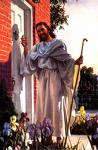 ¿CUÁL ES EL PROBLEMA DE LA IGLESIA DE LAODICEA?
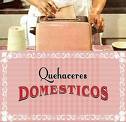 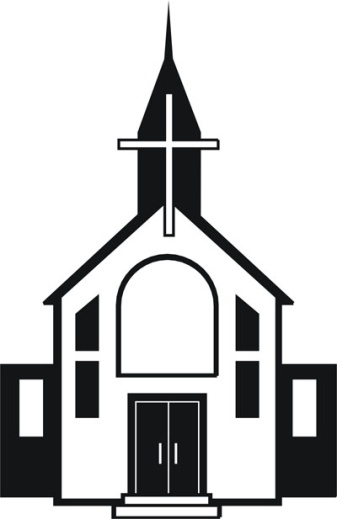 Problema y solución de Laodicea
“15Yo conozco tus obras, que ni eres frío ni caliente. ¡Ojalá fueras frío o caliente! …17 Tú dices: Yo soy rico, me he enriquecido y de nada tengo necesidad… 18 Por tanto, yo te aconsejo que compres de mí oro refinado en el fuego para que seas rico, y vestiduras blancas para vestirte, para que no se descubra la vergüenza de tu desnudez. Y unge tus ojos con colirio para que veas. 19… sé, pues, celoso y arrepiéntete. 20 Yo estoy a la puerta y llamo; si alguno oye mi voz y abre la puerta, entraré a él y cenaré con él y él conmigo”.                                                    Ap 3: 15-22.
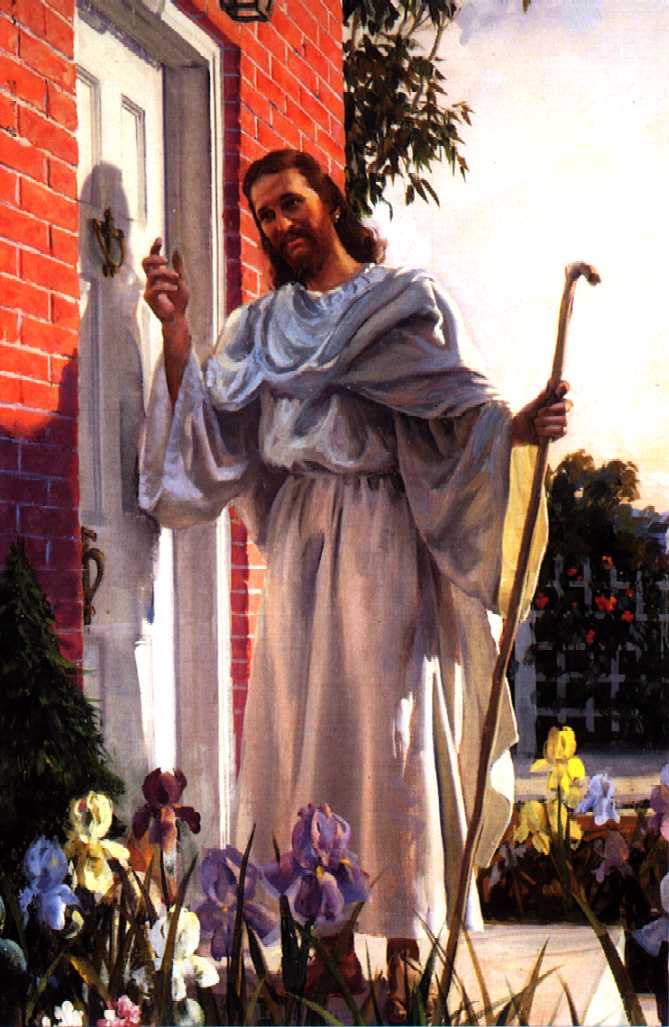 Nuestra mayor necesidad
Y esta es la vida eterna: que te conozcan a ti, el único Dios verdadero, y a Jesucristo, a quien has enviado (Jn 17:3)
Conocer a Dios
El que ama a padre o madre más que a mí, no es digno de mí; el que ama a hijo o hija más que a mí, no es digno de mí (Mt 10: 37).
Poner a Dios primero
“Amarás al Señor tu Dios con todo tu corazón, con toda tu alma y con toda tu mente” (Mt 22: 38).
Amar a Dios
Y el segundo es semejante: “Amarás a tu prójimo como a ti mismo” (Mt 22: 39).
Amar al prójimo
El culto personal
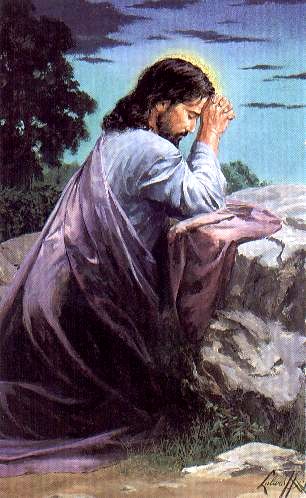 “Pero tú, cuando ores, entra en tu cuarto, cierra la puerta y ora a tu Padre que está en secreto; y tu Padre, que ve en lo secreto, te recompensará en público”.   Mt 6: 6.
El culto personal consistente
necesita de tiempo
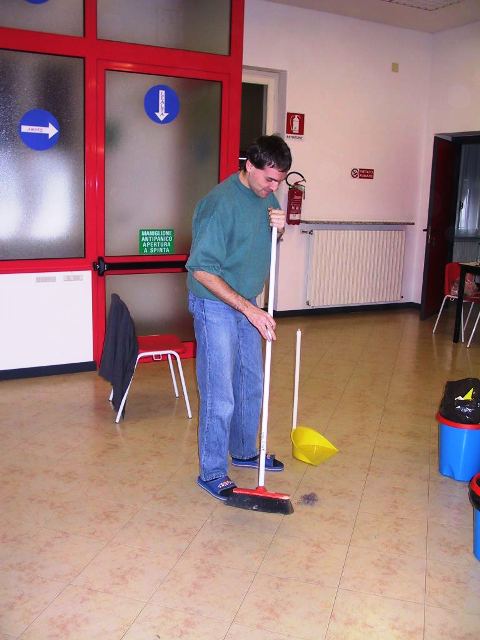 HAY QUE CURAR EL SÍNDROME DE MARTHA
“Marta, en cambio, se preocupaba con muchos quehaceres y, acercándose, dijo: Señor, ¿no te da cuidado que mi hermana me deje servir sola? Dile, pues, que me ayude. Respondiendo Jesús, le dijo: Marta, Marta, afanada y turbada estás con muchas cosas. Pero solo una cosa es necesaria, y María ha escogido la buena parte, la cual no le será quitada”  Lc 10: 42-45.
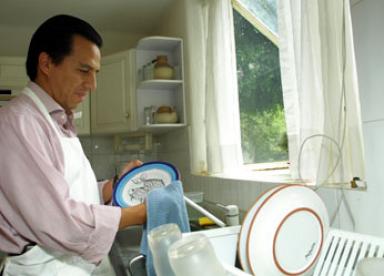 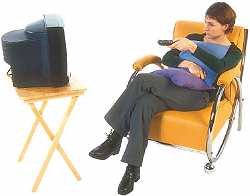 Cada día una hora para el culto personal
HAY QUE CURAR EL SÍNDROME DE MARTHA
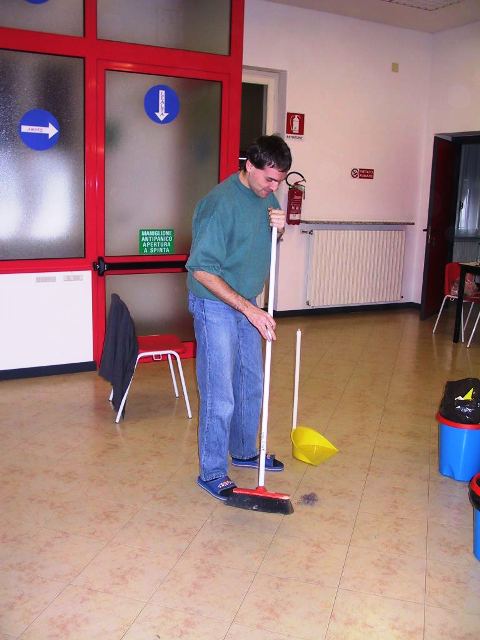 “Sería bueno que cada día dedicásemos una hora de reflexión a la contemplación de la vida de Cristo. Deberíamos tomarla punto por punto, y dejar que la imaginación se posesione de cada escena, especialmente de las finales. Y mientras nos espaciamos así en su gran sacrificio por nosotros, nuestra confianza en él será constante, se reavivará nuestro amor, y quedaremos más imbuidos  de su Espíritu (El Deseado de Todas las Gentes, pág. 63)
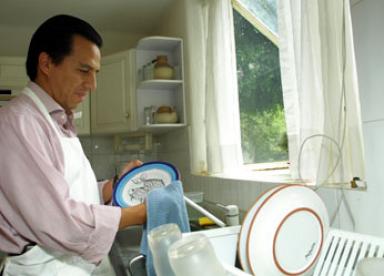 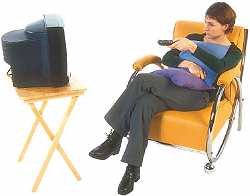 Tres objetivos del culto personal
“Señor, permíteme estar en tu presencia y que pueda conocerte”
Conocer a Dios
“Ayúdame a amarte con todo mi corazón y con todas mis fuerzas”
Amar a Dios
“Ayúdame a servirte con todo mi corazón. Que sea yo un instrumento para servir a mi prójimo. Que donde haya odio, ponga yo amor…”
Servir a Dios
Luego, la oración por los pedidos tradicionales
Para el culto personal es necesario
Por lo menos media hora
Dedicar tiempo
No más allá de las 10:00 p.m.
Dormir temprano
En las madrugadas o en las mañanitas
Levantarse temprano
Bien despierto, posición correcta y con un plan de estudio.
Dedicar un lugar
CONCLUSIÓN
La demora de Dios se debe a que no hemos estado preparados
 Invitemos a Jesús a pasar a nuestra mesa.
Cenar con Jesús consiste en hábitos de culto personal consistentes.
Hay que aprender a conocer, amar y servir a Dios con todo nuestro corazón, nuestra fuerza y nuestro corazón.
¡Aquí viene, salid a recibirle!
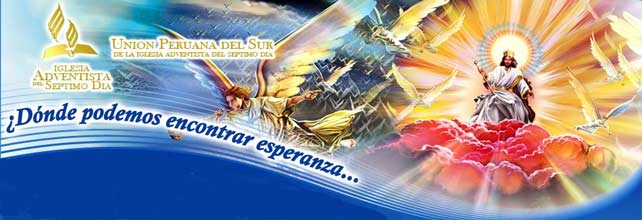